Estamos construyendo  la 
Av. Alsacia entre Carreras XX y XX
Volante: 1 Fecha: XXXX  Localidades: xxxxxx  Contrato:  xxxx de xxxx
Entérese de las actividades que estamos realizando para hacer realidad este proyecto que beneficiará los habitantes de … (escoger la o las zonas o mencionar los barios o la localidad).
Reunión de avance de obra
Insertar  imagen de obra con gente trabajando. NO distorsionar la imagen. Eliminar el recuadro posteriormente.
Escriba  la fecha de la reunión
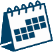 Escriba  la hora de la reunión
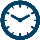 Escriba  el lugar de la reunión
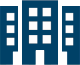 La participación de la comunidad fortalece los proyectos.
Más información en nuestro PUNTO IDU.
Dirección 
Horario
Teléfono: 
Correo:
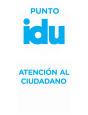 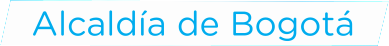 Mayor información sobre  el proyecto:
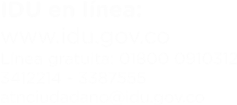